dx por imagen
talleres integrados iii
Jesús Sandoval Marín
Hospital Universitario San Juan de Alicante
Servicio de Cardiología
Aprobado por el Dr. Bartomeu
presentación del caso
Varón de 69 años que acude a urgencias por episodio de dolor centrotorácico opresivo irradiado a ambos brazos de una hora de evolución.
Antecedentes:
No RAMc, no HTA, no DM, no DLP. Exfumador 20 años-paquete.
Hiperuricemia
Qx: Colecistectomía y aneurisma en el hueco poplíteo.
AAS, alopurinol
IABVD
Exploración:
TA: 126/75mmHg;          FC: 57 lpm;         Sat02: 98%
REG. Consciente y orientado. Normocoloreado, normonutrido, normohidratado
AP: MVC, sin ruidos sobreañadidos
AC: rítmica, sin soplos
Abdomen blando y depresible, no masas, megalias ni dolor a la palpación profunda. No signos de irritación peritoneal
MMII: no edemas ni signos de TVP, pulsos simétricos
Exploración complementaria: BIOQUÍMICA: Troponina I: 0,080 ng/mL
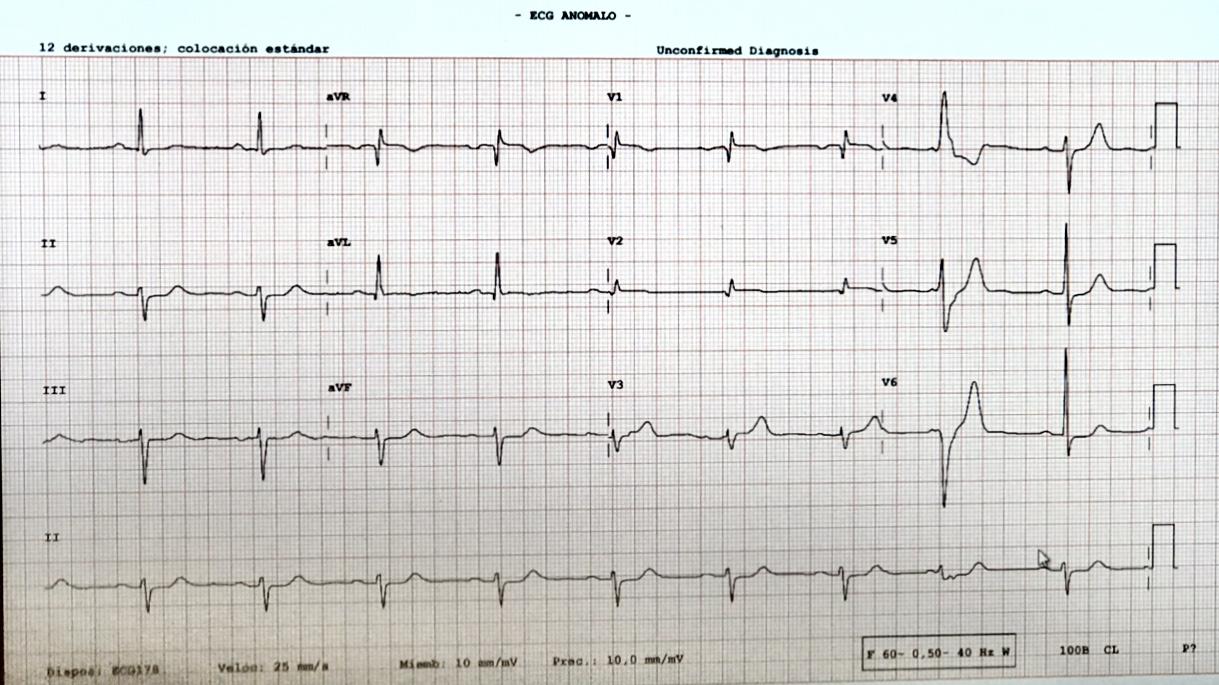 Resolución del caso
SCACEST